CLINICAL TRIALS UNITUVA SCHOOL OF MEDICINELinda Duska, MDAssociate Dean for Clinical ResearchLori ElderDirector, Clinical Trials Unit
NEW SERVICES IN 2024Regulatory Start-Up & ManagementClinical Research Financial ManagementClinical Research Coordinator (CRC) PoolAll new services billed at an hourly rate.
NEW: Regulatory Start-Up & Management
Work with PIs and study teams to write a complete protocol and informed consent ready for IRB submission. Create IND/IDE application, if applicable, for FDA submission.
Prepare, submit and file all required trial regulatory documents, including submission to the IRB-HSR and central IRBs.
Maintain regulatory binder (including electronic master file in Florence eBinders) throughout study.
Participate in monitor and/or regulatory visits/inspections as necessary.
ClinicalTrials.gov registration for investigator-initiated trials.
Responsible for IRB communication throughout the study (i.e., modifications, continuations, close-out).

Contact:  CTOregsupport@uvahealth.org
NEW: Clinical Research Financial Management
Develop study budgets (including internal budgets with break-even costs for use in red-lining the sponsor budget) and assist in negotiations.
Invoice sponsors for services, including tracking ACH/auto payments generated by EDC or other sponsor system.
Reconciliation, including receipt tracking of invoiced sponsor payments.
Can work in collaboration with your departmental financial administrator or independently.

Contact:  CTOfinsupport@uvahealth.org
NEW: Clinical Research Coordinator (CRC) Pool
CRC services are available for:
New PIs or PIs who do not have funding for a full-time CRC.
Temporary coverage for CRCs out on medical/paternity/maternity leave.
Supplementation of existing CRC staff for:
studies experiencing accelerated timelines/enrollment
data backlogs/query resolution
audit preparation
Currently 3 full-time CRCs.

Contact:  CTOcrcsupport@uvahealth.org
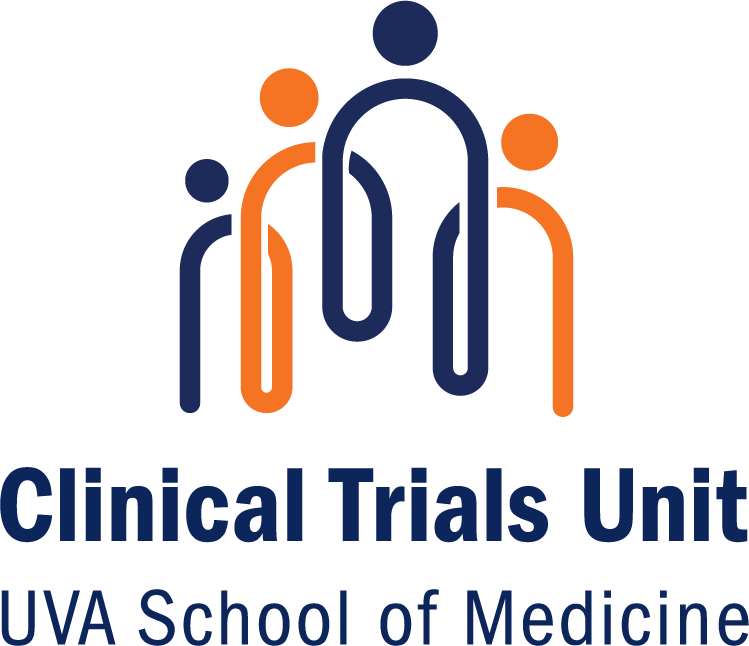 Clinical Research Education & Mentoring
Provide onboarding resources for new clinical research coordinators.
Offer in person education sessions applying real world experience to research ethics, roles and responsibilities, good documentation practices, and informed consent.
Courses offered monthly with in-person and virtual options available.
Instruct & evaluate competency of clinical skills.
Promote career development by providing clinical research certification information and exam prep support.
Clinical Research Education Series accredited jointly by the UVA SOM & UVA SON presented throughout the year.

Contact:  somctued@uvahealth.org
Clinical Research Unit
Collins Wing location conveniently located near the main hospital, with dedicated participant parking.
RN Staff available for research visit procedures (PK’s, IV Infusions).
Seven exam rooms (three with hospital beds), office, lab space with freezers and centrifuges.
University certified equipment includes scales, vital signs monitors, infusion pumps, ECG Machines 
Fontaine Research Park location (unstaffed) has three rooms with exam tables, two interview rooms, a phlebotomy room, a room with a bed, and a lab with centrifuge and freezers. 			
Contact: rsomcruschedule@uvahealth.org
Clinical Research Multisite Project Management
Collaborate with PI on Protocol, CRF development and IRB submissions. 

Assist in sub-contracting & budget development with non-UVA sites.

Provide specifications for electronic case report forms in EDC system.

Development of study related manuals (e.g., lab manual, manual of operations).

Project management: study start-up (training of site staff, management of regulatory approvals or reliance agreements), management of regulatory files, interim-monitoring visits, regular data quality reviews, sponsor & FDA reporting, coordination of invoicing, study closeouts.


Contact: gms4x@uvahealth.org
CRConnect, Florence eBinders & OnCore
CRConnect: Workflow system that allows study teams to submit protocols to the IRB-HSR.  CRConnectSupport@uvahealth.org

 Florence eBinders: Electronic regulatory system used for all full board and expedited clinical research studies at UVA.  Florencesupport@uvahealth.org

OnCore: Comprehensive clinical research management system that manages all protocols and subjects in one place.  Oncoresupport@uvahealth.org
Clinical Research Billing
Generate and maintain Billing Coverage Analysis based upon study documents.
Provide research pricing for services, agents, and devices administered as part of a qualifying clinical trial.
Activate research studies in Epic for associating patients, linking encounters/orders, and performing research billing review.
Complete 2nd tier review of research accounts & collaborate with billing teams to audit billed research services.

Contact: jlm6uw@uvahealth.org
ClinicalTrials.gov at UVA
One-on-one planning and support for ClinicalTrials.gov submissions.

Ongoing monitoring and problem resolution available through the life of the study. 

Education and training for Principal Investigators and study teams regarding the ClinicalTrials.gov submission process and requirements.

Contact: jgd7s@uvahealth.org
Questions?
Contact: RUVAClinicalTrials@uvahealth.org